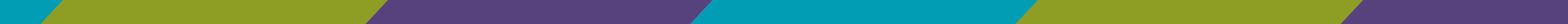 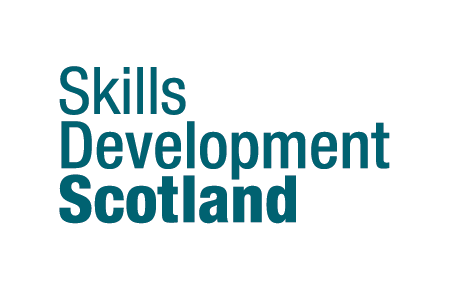 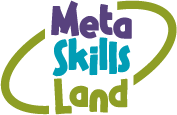 Meta Skills Land character icons
Social intelligence
Innovation
Self-management
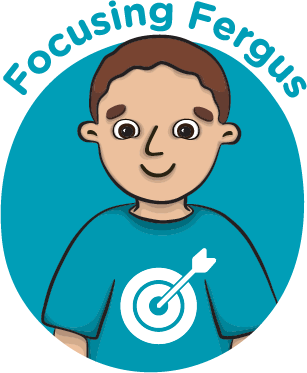 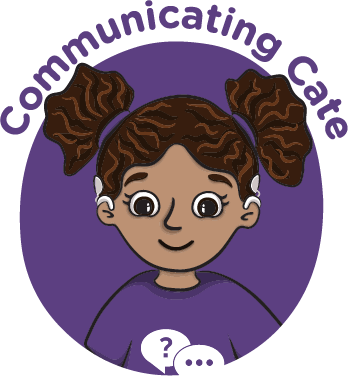 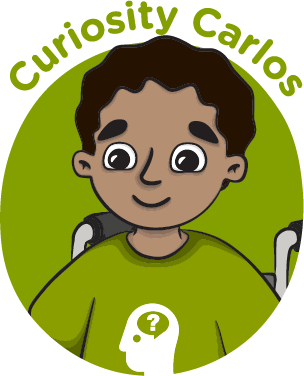 Focusing
Curiosity
Communicating
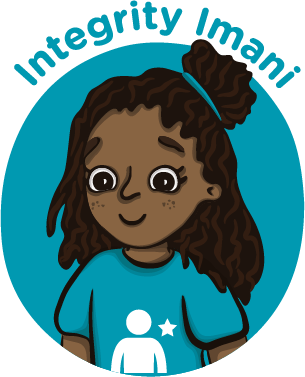 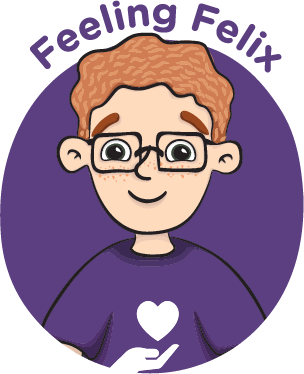 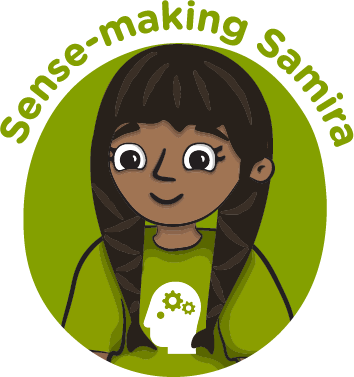 Sense-making
Feeling
Integrity
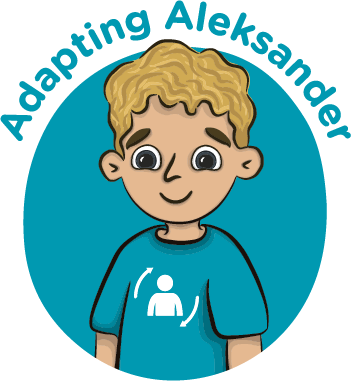 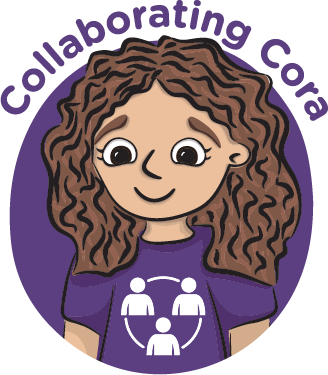 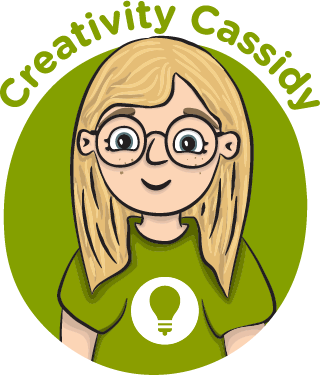 Adapting
Creativity
Collaborating
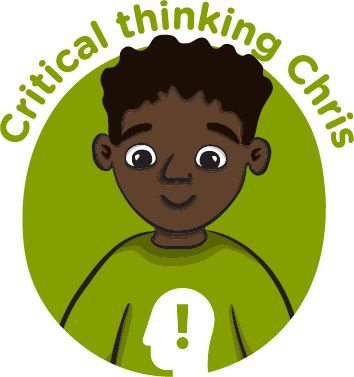 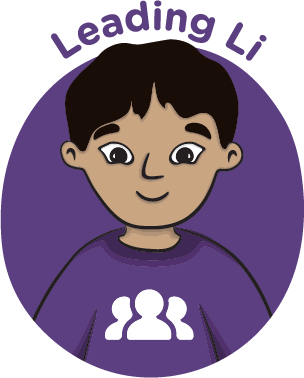 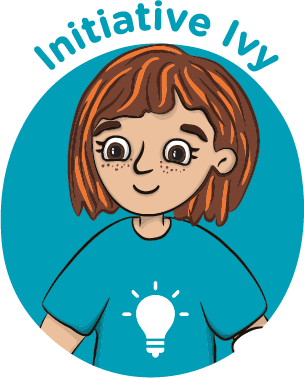 Leading
Initiative
Critical thinking